De verschrikkelijke badmeester
Les 1
Doel van de les:
> Ik kan op basis van de kaft en het doorbladeren van het boek voorspellen waar het boek over zal gaan.
> Ik kan bij een moeilijk woord gebruik maken van mijn voorkennis of de betekenis afleiden uit de context.
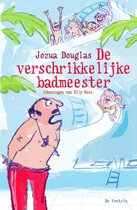 Copyright ©Success for All. Alle rechten voorbehouden
Les 1
De verschrikkelijke badmeester
Stap 1: Teamnaam
Team	Bespreek de vragen 
	Vul de teamcirkel in 
	
	10 minuten


Team	Bepaal de teamnaam
Vraag:
> Welke teamnaam past bij jullie team?

Dieren  
Hobby’s 
Favoriete pretpark/spel/kleur
…………
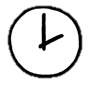 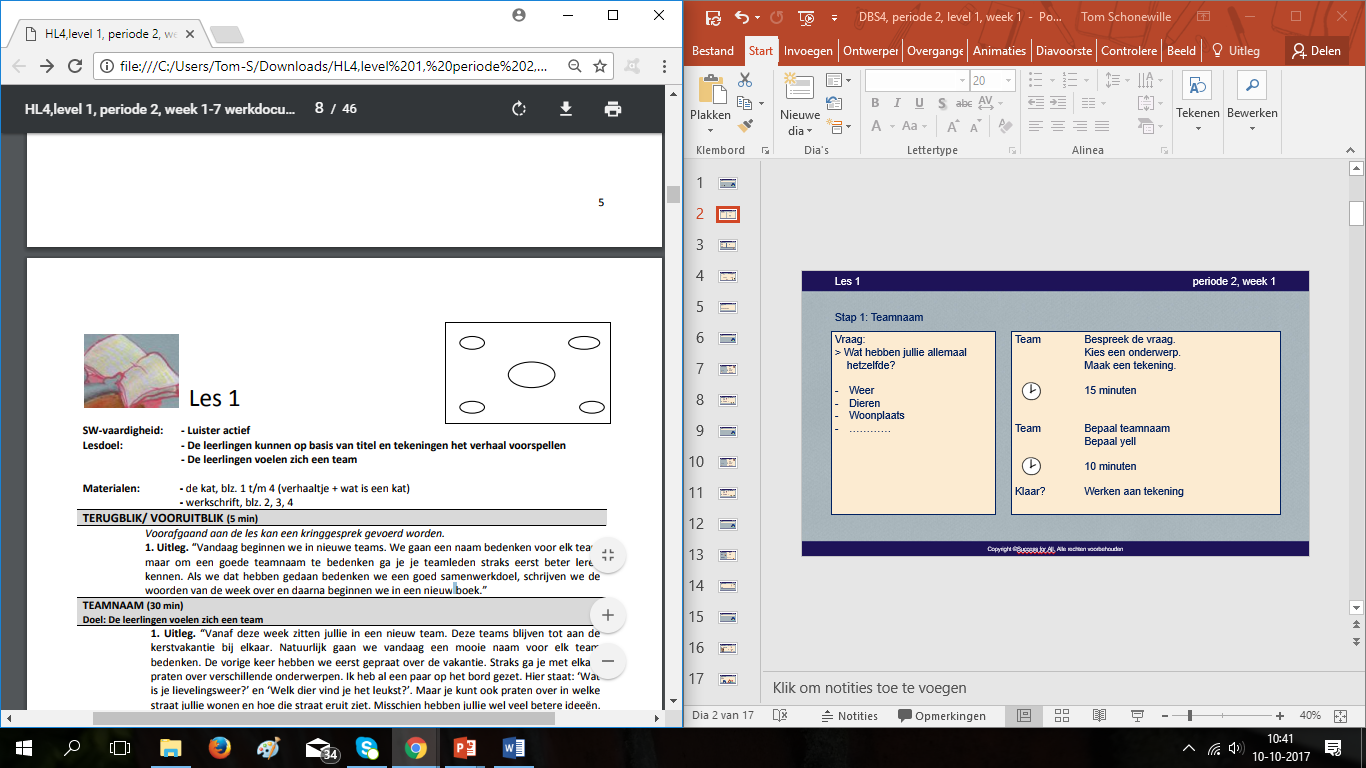 Copyright ©Success for All. Alle rechten voorbehouden
Les 1
De verschrikkelijke badmeester
Stap 2: Voorspellen nieuw boek
Vraag	Waarom zou de badmeester zo verschrikkelijk zijn?

Team	Teamantwoord
	
	5 minuten
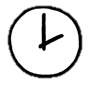 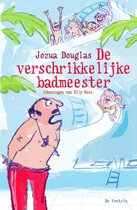 Copyright ©Success for All. Alle rechten voorbehouden
Les 1
De verschrikkelijke badmeester
Stap 3: Woorden van de week
de vitrine(kast)
het talent
de miniatuur(auto)
het (wereld)record
de selectie
minuscuul
de afschuw
het schema
atletisch
de inzet
de jerrycan
de majoor
Zelf	Vul de woordenlijst in


	20 minuten



Klaar?	Klaaropdracht les 1
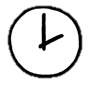 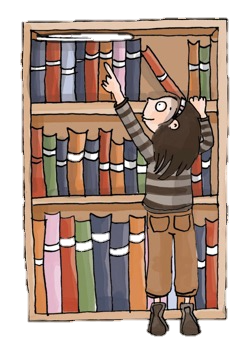 Copyright ©Success for All. Alle rechten voorbehouden
Les 1
De verschrikkelijke badmeester
Stap 4: Terugblik en vooruitblik
Terugblik
> Samenwerkvaardigheid
> Voorspellen
> Woorden van de week
> Voorlezen
> Punten en feedback

Vooruitblik
> Woorden van de week
> Lezen en verhelderen
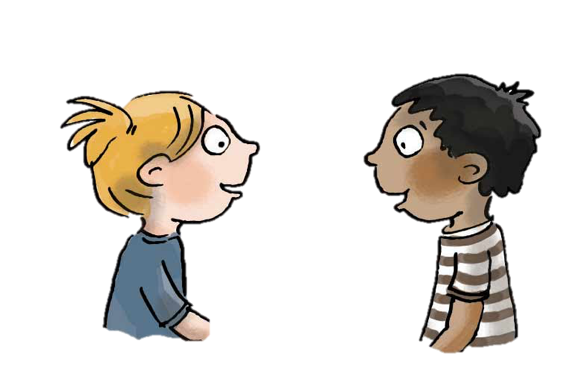 Copyright ©Success for All. Alle rechten voorbehouden
Les 2
De verschrikkelijke badmeester
Doel van de les:
> Ik kan bij een moeilijk woord gebruik maken van mijn voorkennis of de betekenis afleiden uit de context.
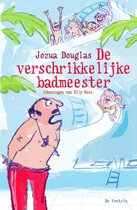 Copyright ©Success for All. Alle rechten voorbehouden
Les 2
De verschrikkelijke badmeester
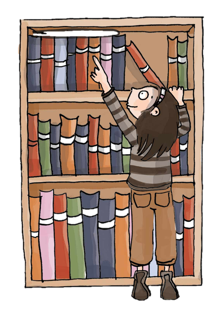 Stap 1:	Woorden van de week




Stap 2:	Lezen en verhelderen
Team	Woorden 5 t/m 8

Klaar?	Woordenlijst verder invullen
Zelf	Lees bladzijde 14 t/m 23
	Memo’s plakken


	10 minuten


Klaar?	Klaaropdracht les 2
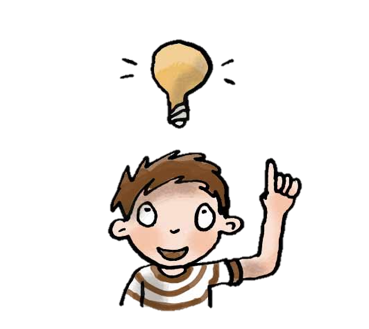 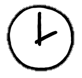 Copyright ©Success for All. Alle rechten voorbehouden
Les 2
De verschrikkelijke badmeester
Stap 3: Verhelderen maatje en team
Stap 4: Terugblik en vooruitblik
Maatje	Memo’s vergelijken

	
	5 minuten

Klaar?	Duolezen bladzijde 22 en 23

Team	Memo’s verhelderen
Terugblik
> Woorden van de week
> Lezen en verhelderen> Punten en feedback

Vooruitblik
> Woorden van de week (kopieerblad ‘woordwebben’)
> Lezen en verhelderen
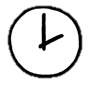 Stap 4: Taalbeschouwing
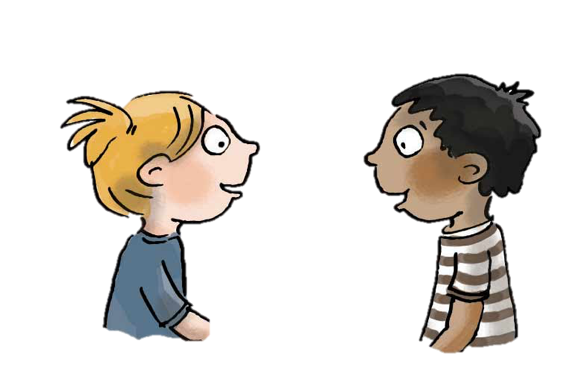 Copyright ©Success for All. Alle rechten voorbehouden
Les 3
De verschrikkelijke badmeester
Doel van de les:
> Ik kan bij een moeilijk woord gebruik maken van mijn voorkennis of de betekenis afleiden uit de context.
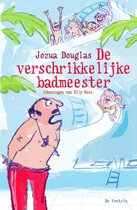 Copyright ©Success for All. Alle rechten voorbehouden
Les 3
De verschrikkelijke badmeester
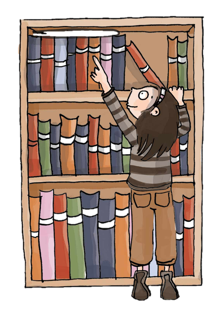 Stap 1:	Woorden van de week




Stap 2:	Lezen en verhelderen
Team	Woorden 9 t/m 12

Klaar?	Woordenlijst verder invullen
Zelf	Lees bladzijde 24 t/m 30
	Memo’s plakken


	10 minuten


Klaar?	Klaaropdracht les 3
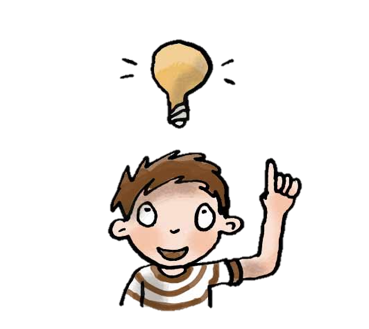 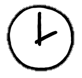 Copyright ©Success for All. Alle rechten voorbehouden
Les 3
De verschrikkelijke badmeester
Stap 3: Verhelderen maatje en team
Stap 5: Terugblik en vooruitblik
Maatje	Memo’s vergelijken

	
	5 minuten

Klaar?	Duolezen bladzijde 29 en 30

Team	Memo’s verhelderen
Terugblik
> Woorden van de week
> Lezen en verhelderen
> Punten en feedback

Vooruitblik
> Toets
> Voorbereiding schrijfopdracht
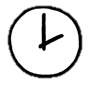 Stap 4: Taalbeschouwing
Stap 4: Woorden van de week
Zelf 	kopieerblad ‘woordwebben’
	
	10 minuten
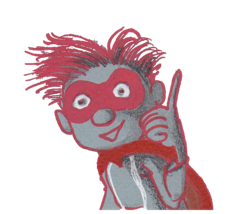 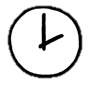 Copyright ©Success for All. Alle rechten voorbehouden
Les 4
De verschrikkelijke badmeester
Doel van de les:
> Ik kan informatie uit een tekst halen.
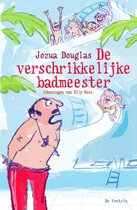 Copyright ©Success for All. Alle rechten voorbehouden
Les 4
De verschrikkelijke badmeester
Zelf	Oefenen voor de toets

	5 minuten
Stap 1:	Woorden van de week 




Stap 2:	Toets









Stap 3: Voorbereiding schrijfopdracht
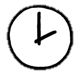 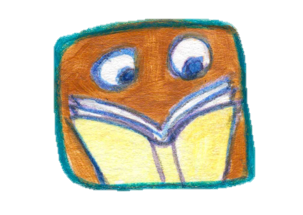 Zelf	Lezen bladzijde 31 t/m 38
	Toets maken

	30 minuten

Klaar?	Woordenlijst afmaken
	Klaaropdrachten afmaken

Groep	Toets nabespreken
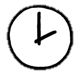 Zelf	Waar zou jij kampioen in kunnen zijn?
Copyright ©Success for All. Alle rechten voorbehouden
Les 4
De verschrikkelijke badmeester
Stap 4: Terugblik en vooruitblik
Terugblik
> Toets
> Voorbereiding schrijfopdracht
> Punten en feedback

Vooruitblik
> Schrijfopdracht
> Team van de week
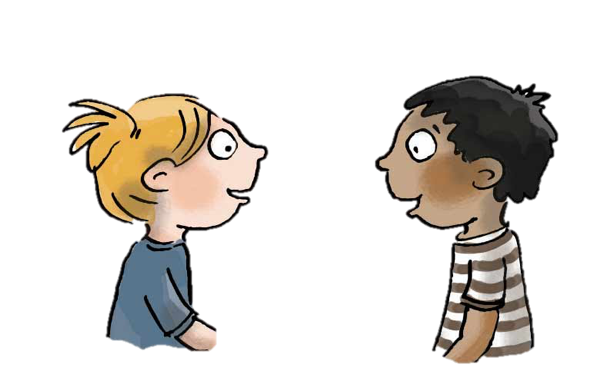 Copyright ©Success for All. Alle rechten voorbehouden
Les 5
De verschrikkelijke badmeester
Doel van de les:
> Ik kan bij klasgenoten bedenken waar hij of zij kampioen in kan worden.
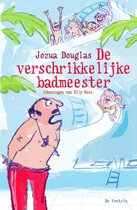 Copyright ©Success for All. Alle rechten voorbehouden
Les 5
De verschrikkelijke badmeester
Stap 3: Presentatie
Stap 1: Schrijven
Zelf	Presentatie voorbereiden

	5 minuten

Groep	Presentatie schrijfopdracht
	Tops

	Wat ga je de volgende keer 	anders of hetzelfde doen?
Zelf			Lees bladzijde 39 t/m 50
			Kladversie in werkschrift
			Afvinklijst les 5
		
			15 minuten

Klaar?			Beker tekenen
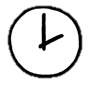 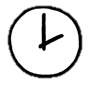 Stap 2: Maatje & netversie
Maatje			Afvinklijst les 5

Netversie			Eén klasgenoot kiezen
			Kopieerblad

			20 minuten
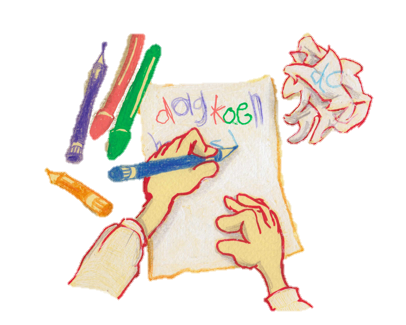 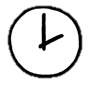 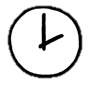 Copyright ©Success for All. Alle rechten voorbehouden
Les 5
De verschrikkelijke badmeester
Stap 4: Terugblik en vooruitblik
Terugblik
> Woorden van de week
> Samenwerkvaardigheid
> Schrijfopdracht
> Team van de week

Vooruitblik:
> Verder lezen in:
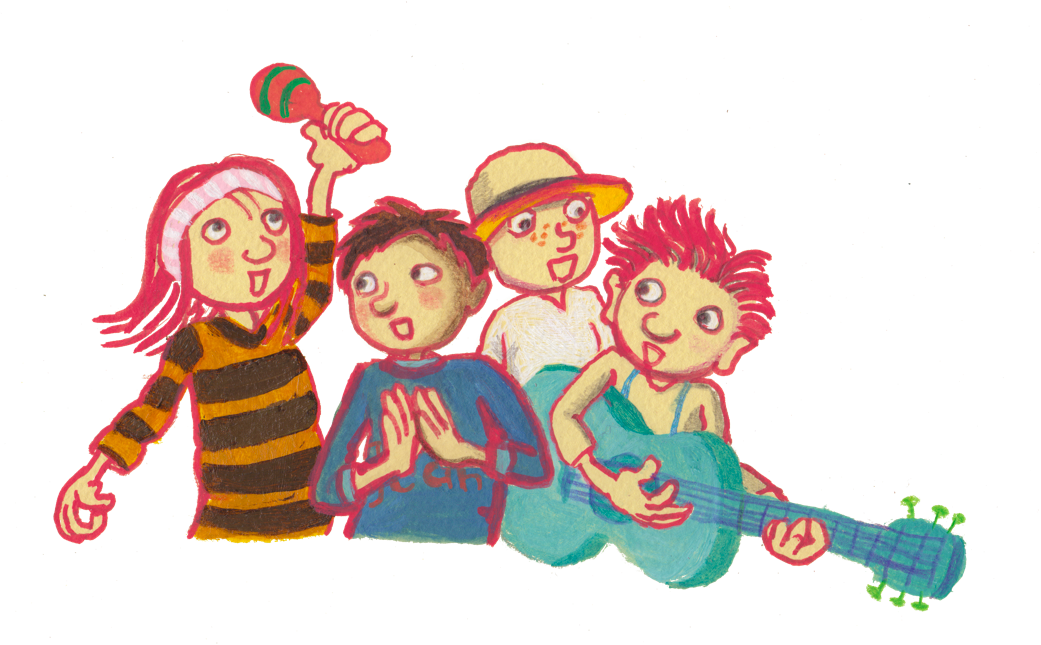 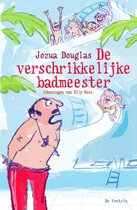 Copyright ©Success for All. Alle rechten voorbehouden